www.zeitfuerdeutsch.com
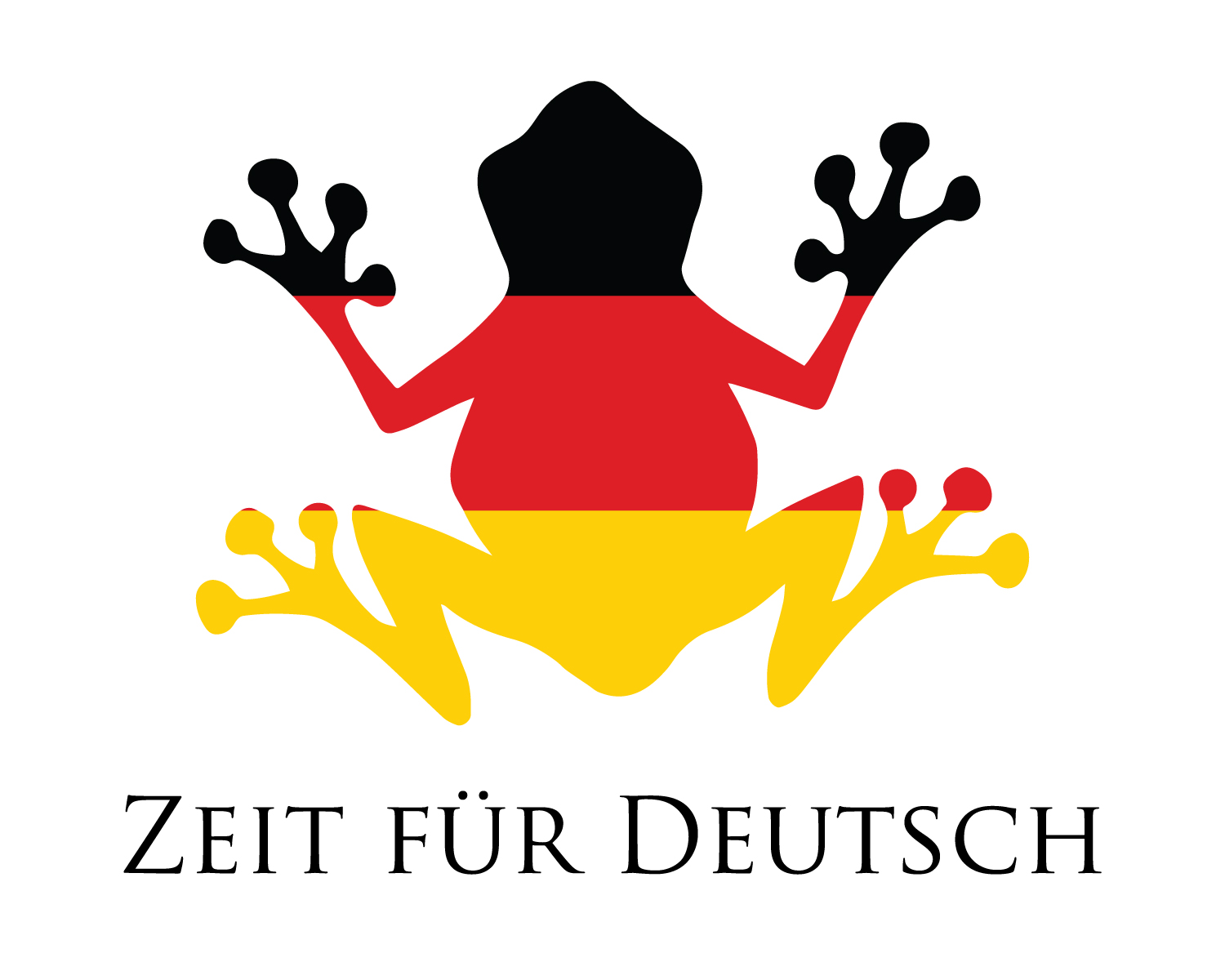 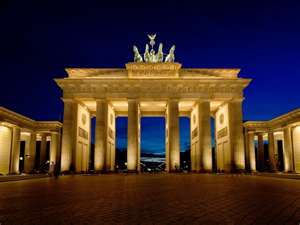 The Clothes – Die Kleidung
LO: Memorise and say sentences about clothes in German
SC
I can play der Kartentausch und give ‘Lob’ to my partner
I can ask and answer questions such as ‘Was ist das?’ and ‘Welche Farbe hat das?’
I can play memory games with German vocabulary
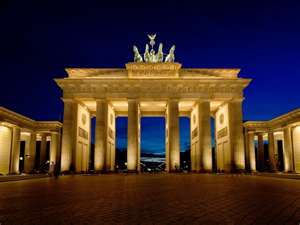 Der Kartentausch
Yes, correct
No, incorrect
Good
Super
Excellent
Fantastic
Brilliant
Wonderful
Great
Tremendous/super/great
Beautiful
Ja, Richtig
Nein, Falsch
Gut
Super
Ausgezeichnet
Fantastisch
Brilliant
Wunderbar
Großartig
Prima
Schön
Das war fantastisch
Fantastisch
Kein Problem
X2
That was fantastic
Fantastic
No problem
X2
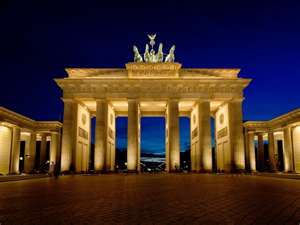 Which colour is ...?
Das ist ...
Or
Are
The shoes are
is
Welche Farbe ist ...?
That is ...
Oder
Sind
Die Schuhe sind
ist
Der SchuhDie Schuhe
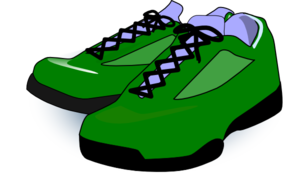 Der HandschuhDie Handschuhe
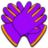 Die SockeDie Socken
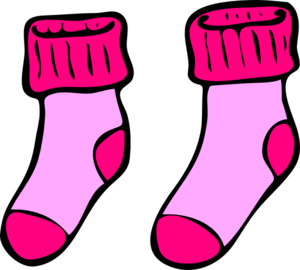 Der Rock
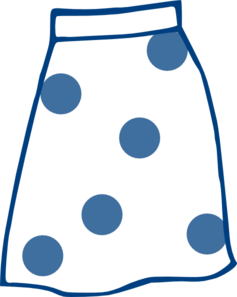 Der Mantel
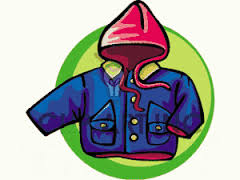 Die Stiefel
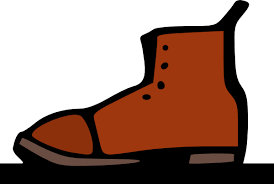 Die Shorts
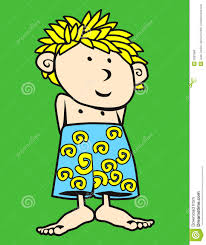 Die Bluse
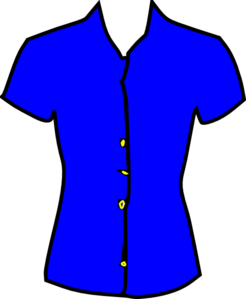 Der Gürtel
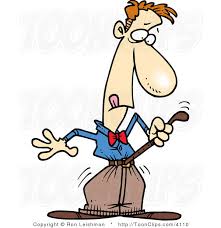 Das Trikot
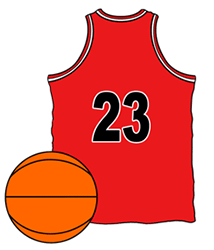 Was fehlt?
.... fehlt
What is missing
.... is missing
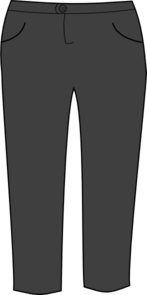 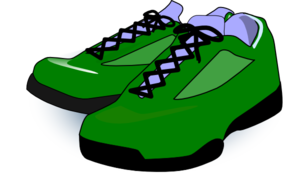 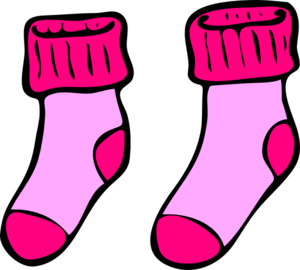 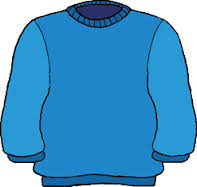 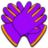 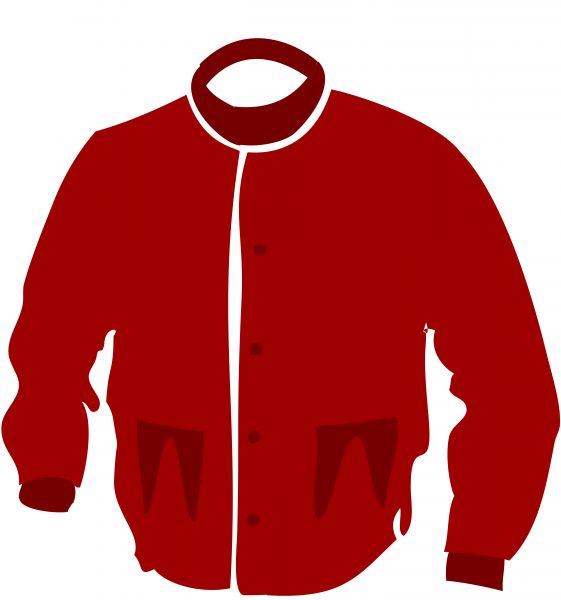 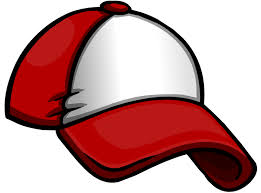 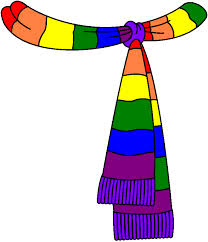 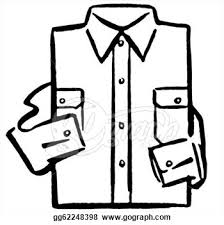 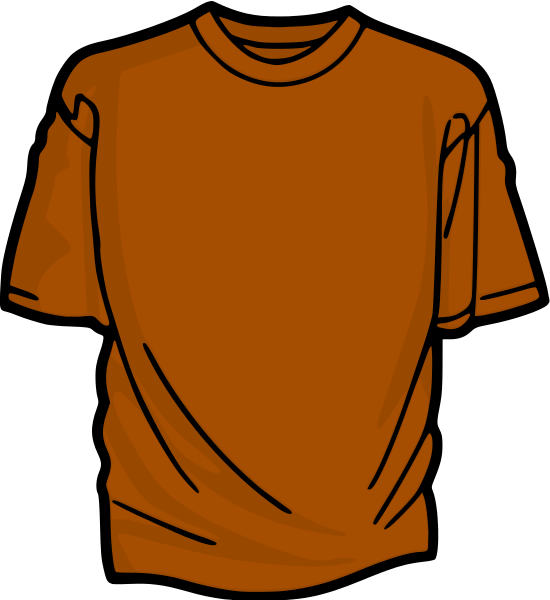 Was fehlt?
.... fehlt
What is missing
.... is missing
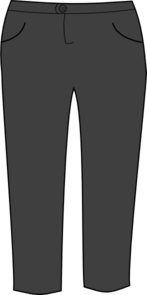 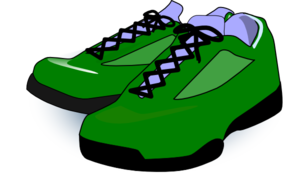 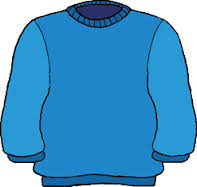 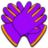 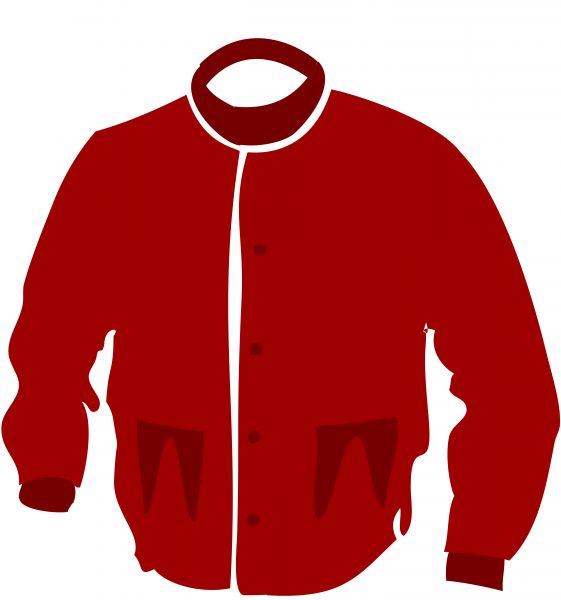 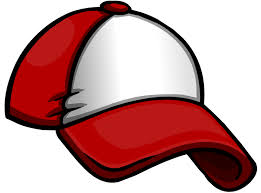 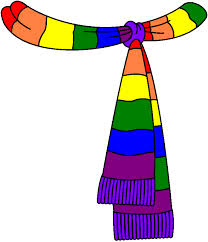 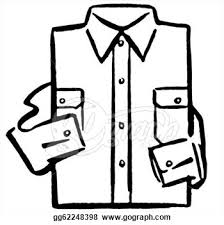 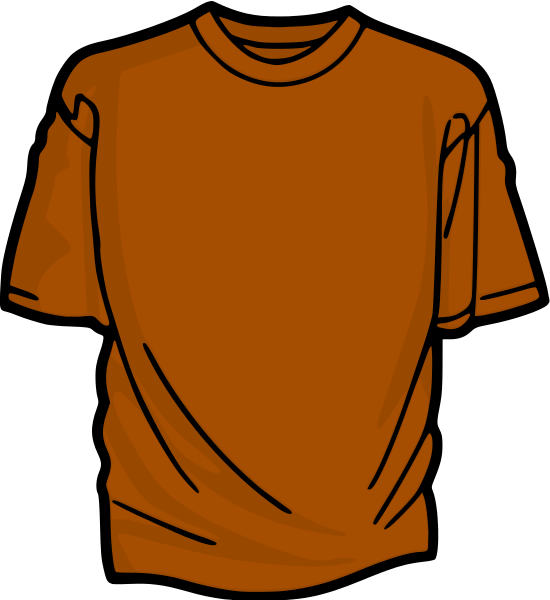 Was fehlt?
.... fehlt
What is missing
.... is missing
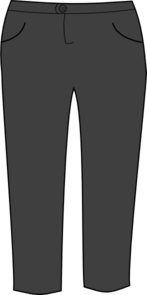 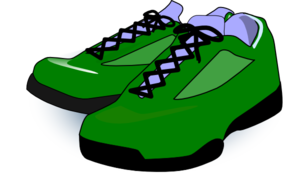 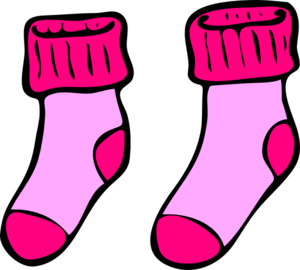 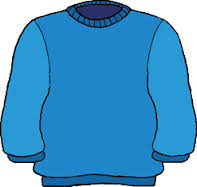 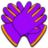 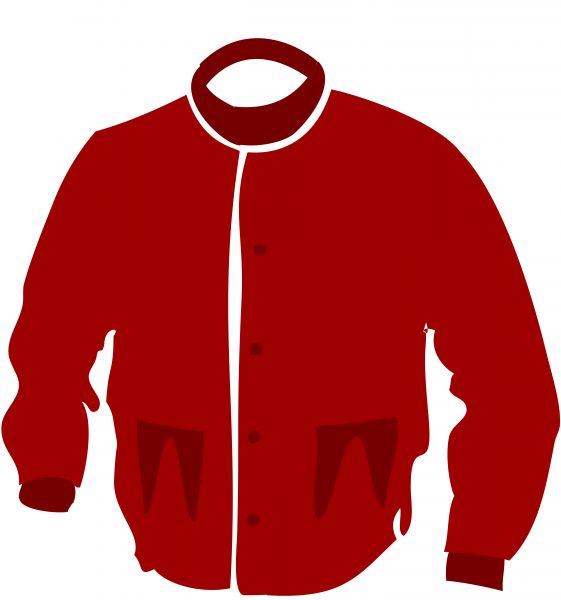 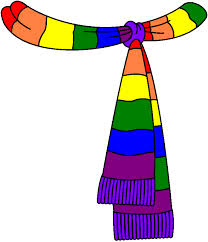 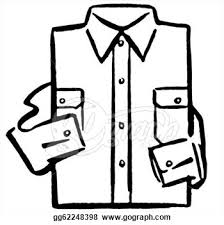 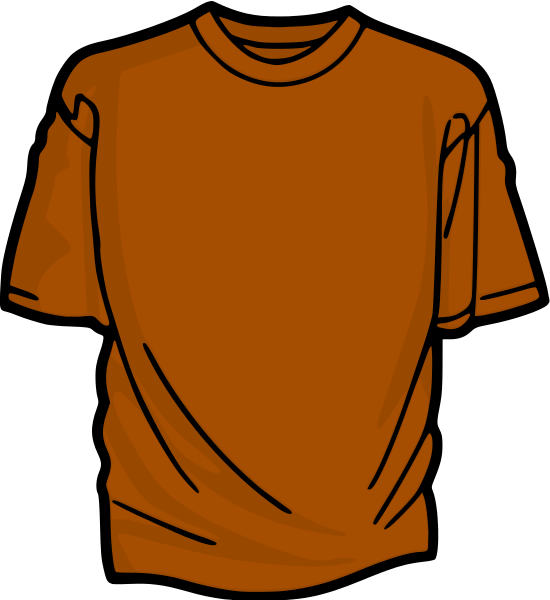 Was fehlt?
.... fehlt
What is missing
.... is missing
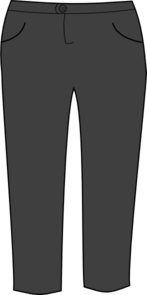 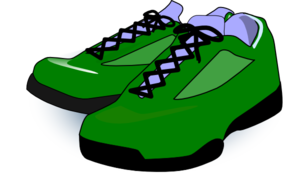 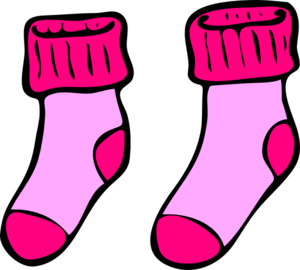 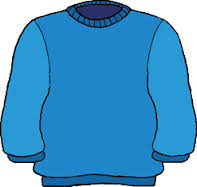 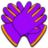 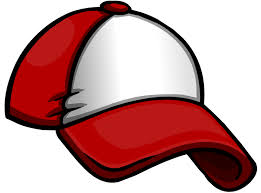 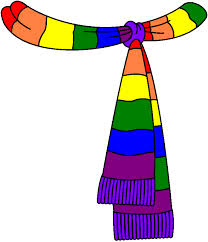 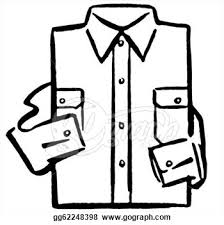 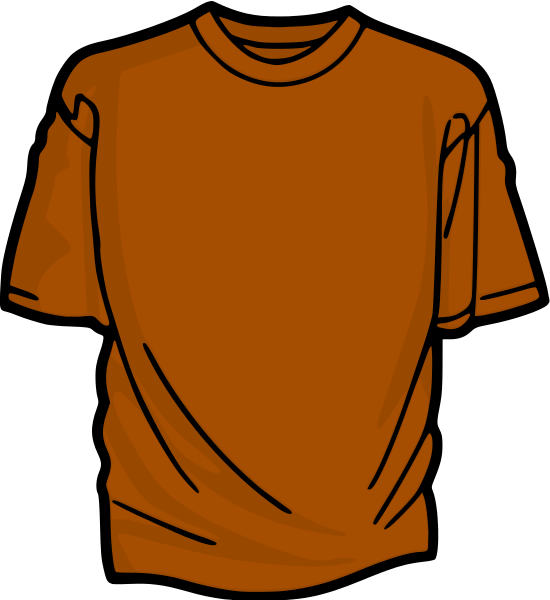 Was fehlt?
.... fehlt
What is missing
.... is missing
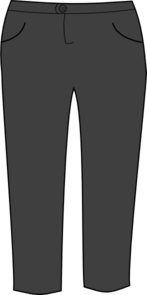 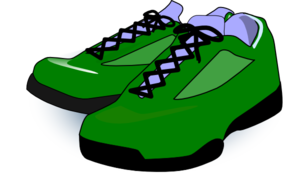 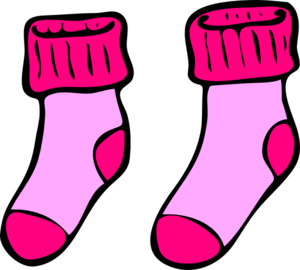 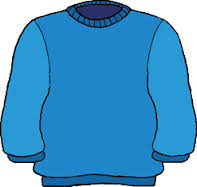 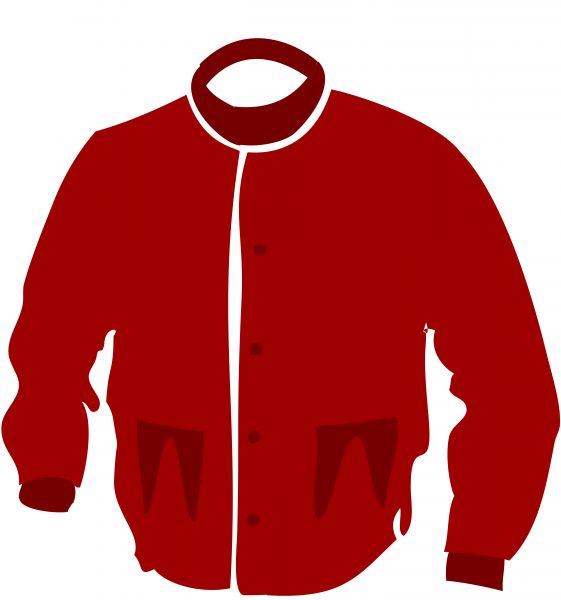 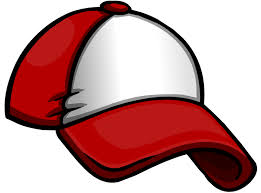 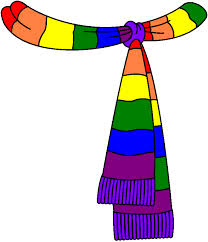 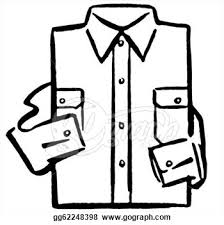 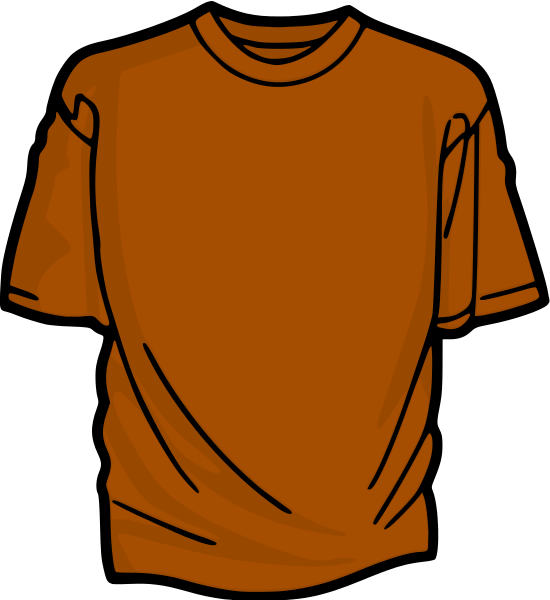 Was fehlt?
.... fehlt
What is missing
.... is missing
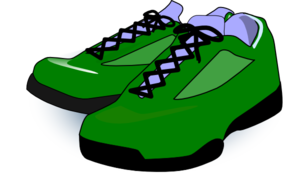 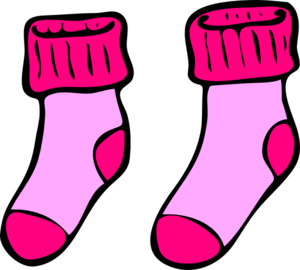 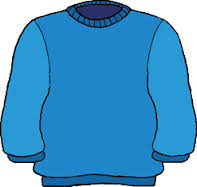 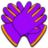 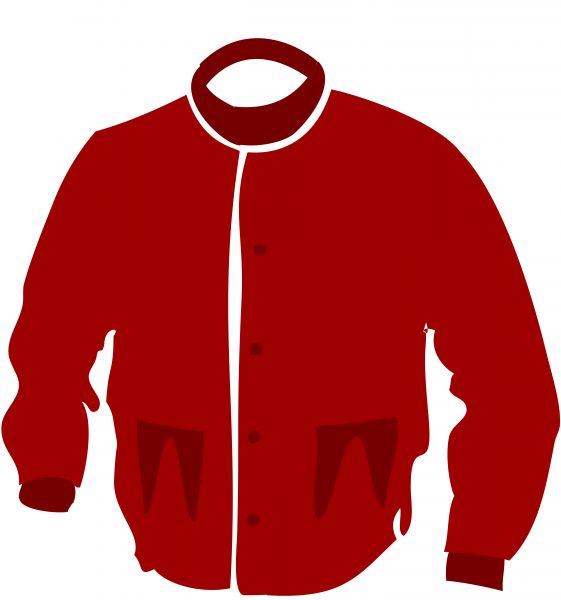 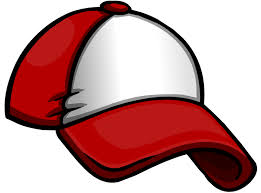 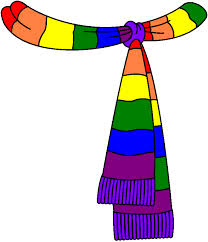 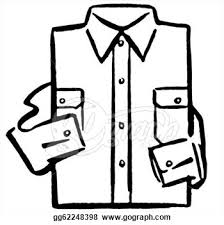 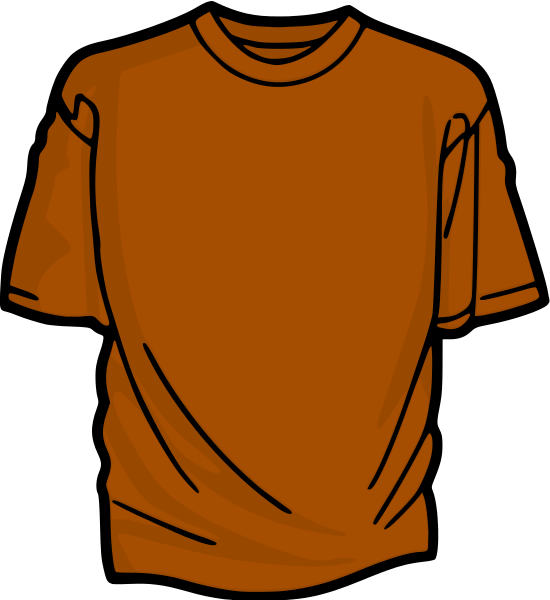 Was fehlt?
.... fehlt
What is missing
.... is missing
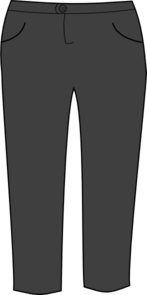 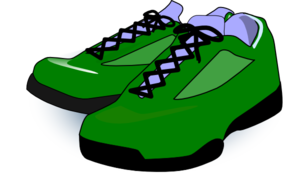 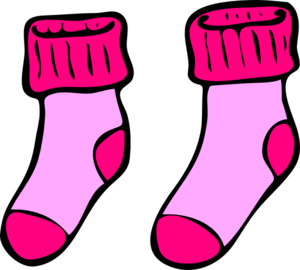 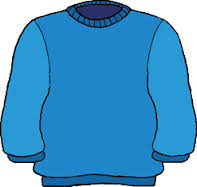 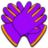 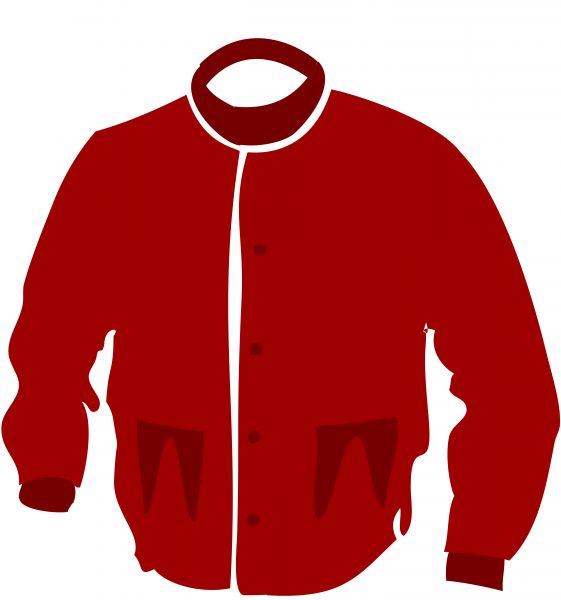 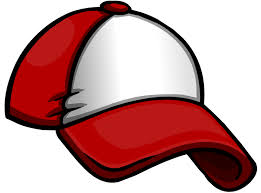 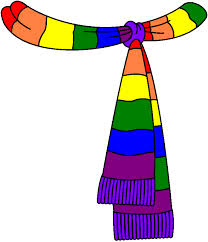 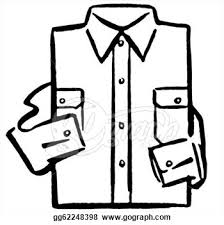 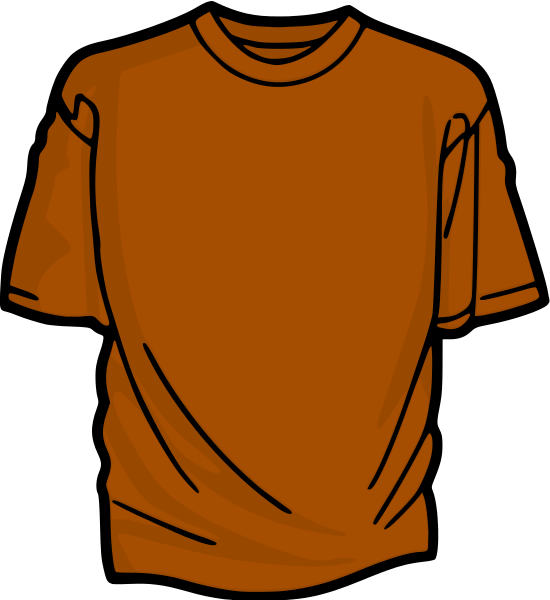 Running Dictation
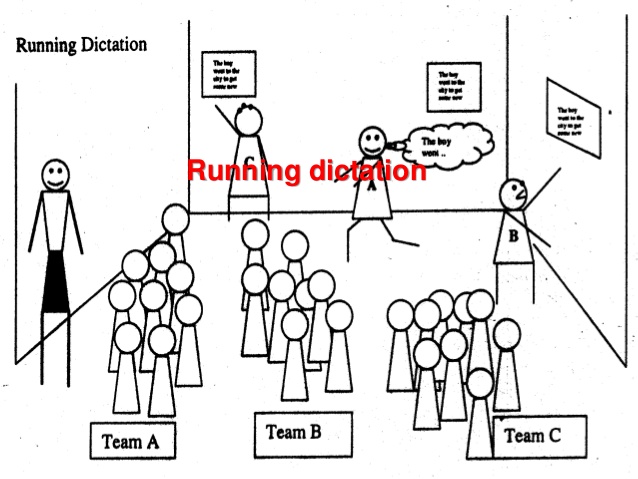 The holiday - Der Urlaub
I pack
In my suitcase
Ich packe 
In meinen Koffer
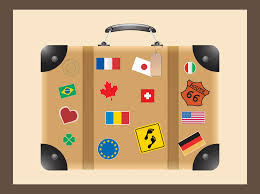 The school – Die Schule
GB - Großbrittanien
Germany - Deutschland
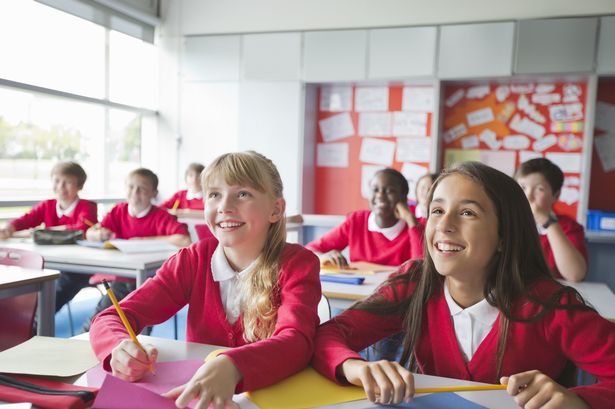 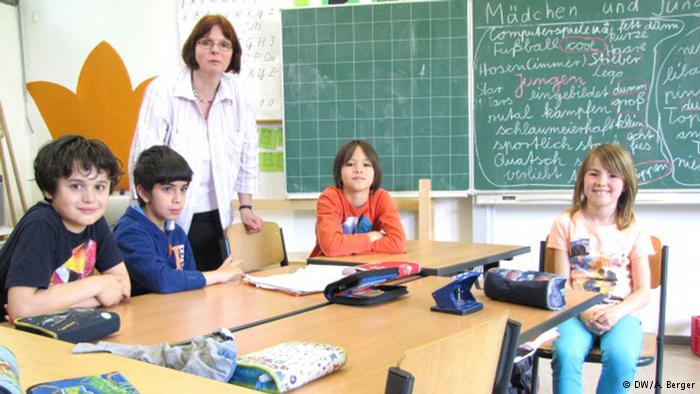 Mein Hut, der hat drei EckenMy hat, it has three corners
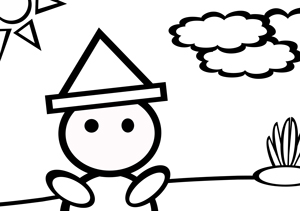 Mein Hut, der hat drei Ecken,
drei Ecken hat mein Hut.
Und hätt‘ er nicht drei Ecken,
so wär’s auch nicht mein Hut.
My hat, it has three corners, 
Three corners, my hat has. 
And if it didn’t have three corners, 
my hat wouldn’t be my hat.
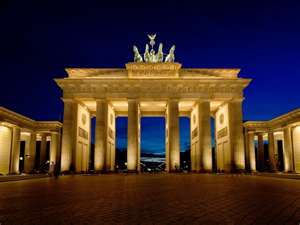 The Clothes – Die Kleidung
LO: Memorise and say sentences about clothes in German
SC
I can play der Kartentausch und give ‘Lob’ to my partner
I can ask and answer questions such as ‘Was ist das?’ and ‘Welche Farbe hat das?’
I can play memory games with German vocabulary